Horizon Scanning: future skills and competences of the health workforce in Europe
MATT EDWARDS and JOHN FELLOWS
WP6, EU JA on Health Workforce Planning and Forecasting
Centre for Workforce Intelligence (CfWI), UK
_____________________________
EU Expert Group
Brussels, November 2015
WP6 Horizon Scanning
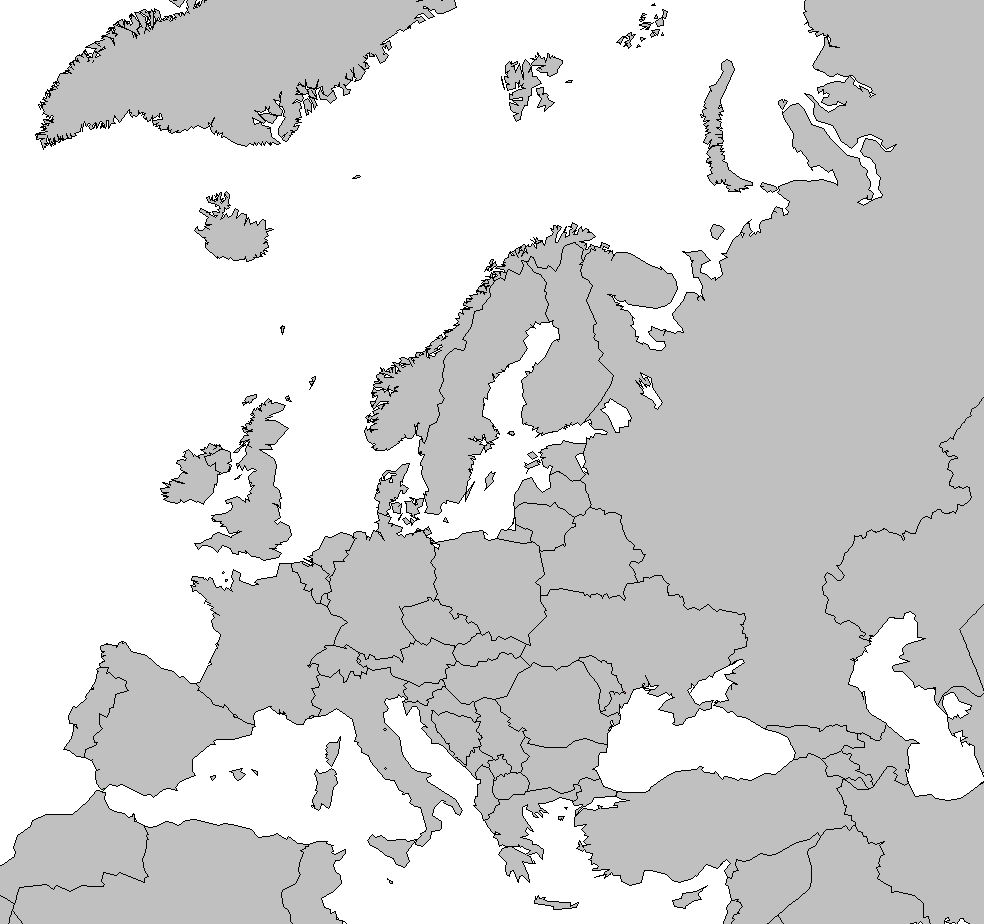 Qualitative
methods
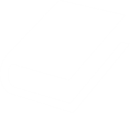 Published Nov 2014
Future skills
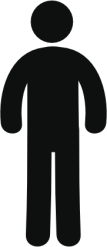 Forthcoming
Pilot
study
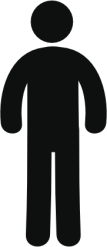 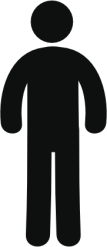 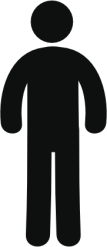 Horizon scanning 
and qualitative
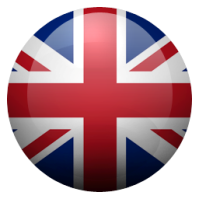 Objective of report on future skills and competences
“The report will give an estimation of the future needs of skills and competences and their distribution. It will contain a series of papers either covering off a key professional group (e.g. nurses) or a large trend (e.g. ageing population).”
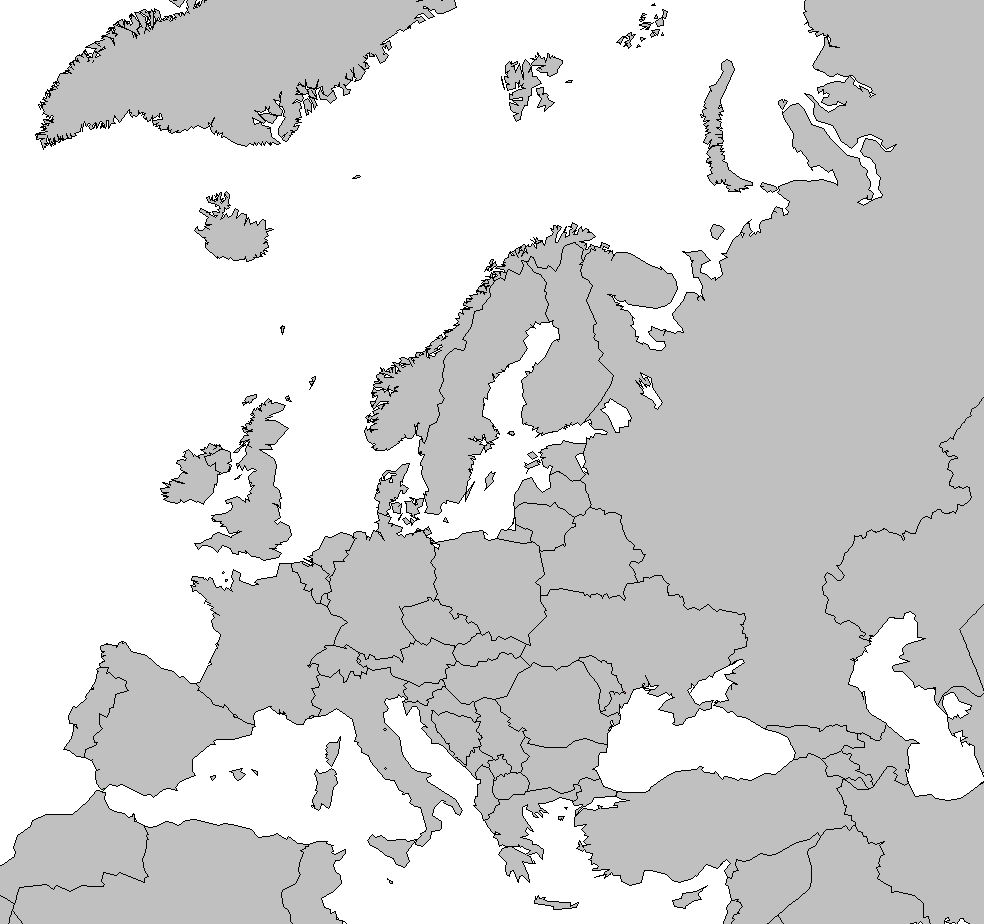 Horizon scanning
Horizon scanning in health workforce planning and forecasting is used to explore and describe the factors and forces, and their inter-relationships, in workforce systems. 
The use of horizon scanning and the produced report and briefs aim to increase our collective knowledge of the factors and forces which may drive changes in the skills and competences required from health workforces over the next 20 years.
Probability
Impact
Workforce
Stakeholder
Issues
Factors
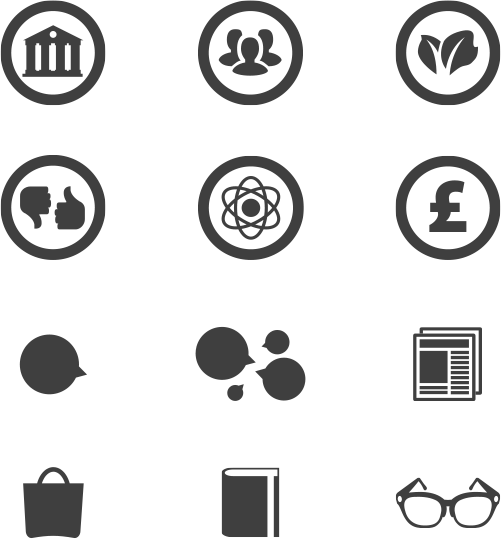 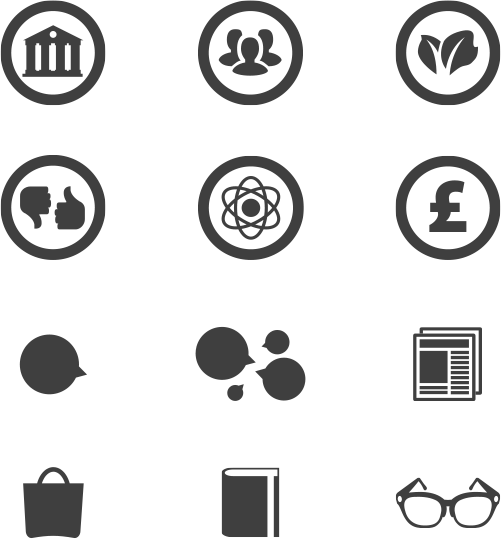 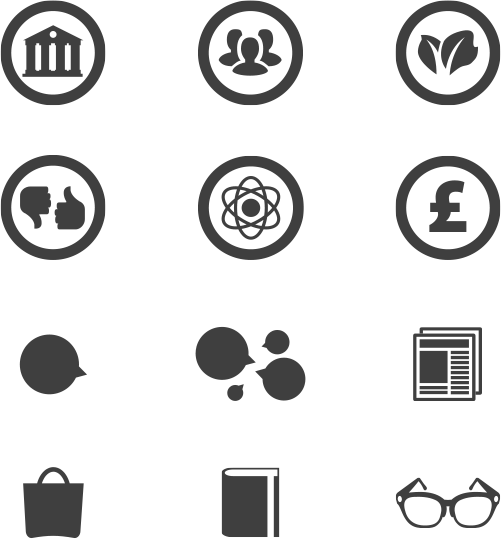 Events
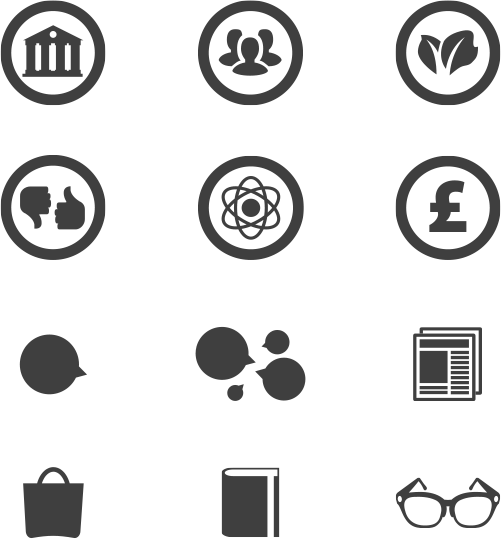 Context
Ideas bank
System mapping
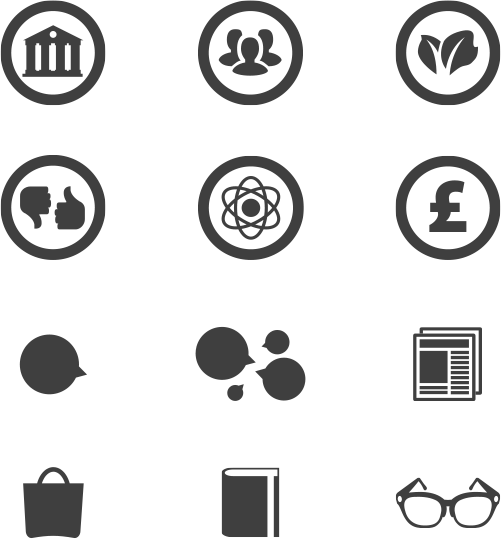 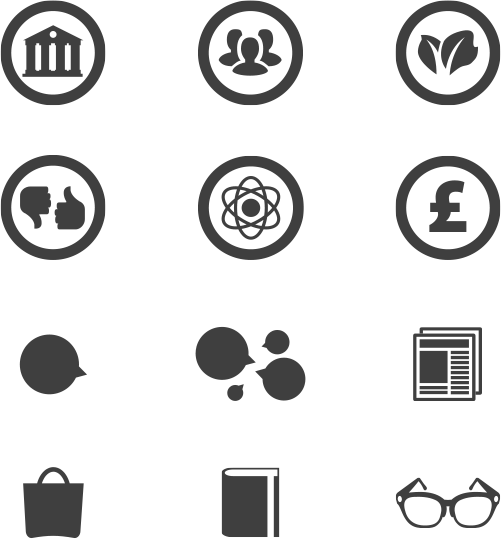 Skills and competences
The language of skills and competences is useful when considering multiple health workforces, and their potential activity in the future, because it allows a consideration of what will need to be done rather than trying to work forward from the existing division of roles and responsibilities.
To develop this approach, skills and competences are conceptualised in a generic framework (consistent with approaches in, for example, Cowan et al, 2005 and UEMS, 2011) where competences are a complex (and interacting) combination of skills, knowledge and personal attributes.
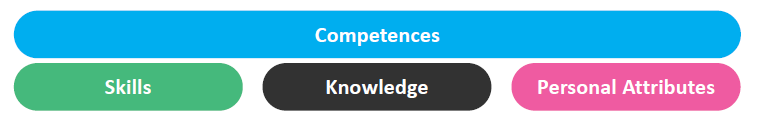 Skills and competences framework (CfWI, 2014)
Methodology
Horizon scanning has been conducted by a network consisting of WP6 partners led by the CfWI, in collaboration with the UK Department of Health. 
Focal question: ‘Thinking up to the year 2035, what are the key driving forces that will influence the skills and competences required in the health workforce?’
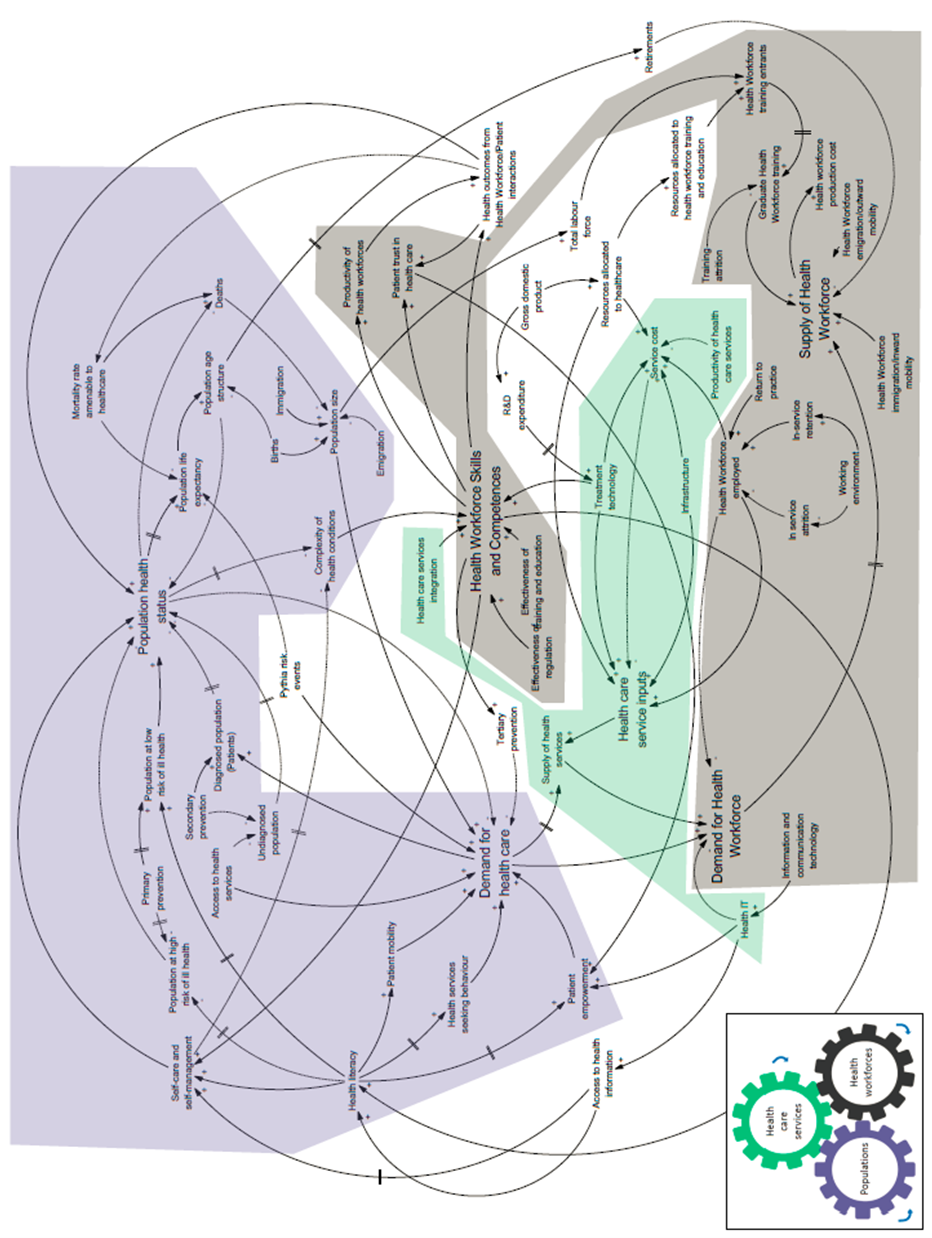 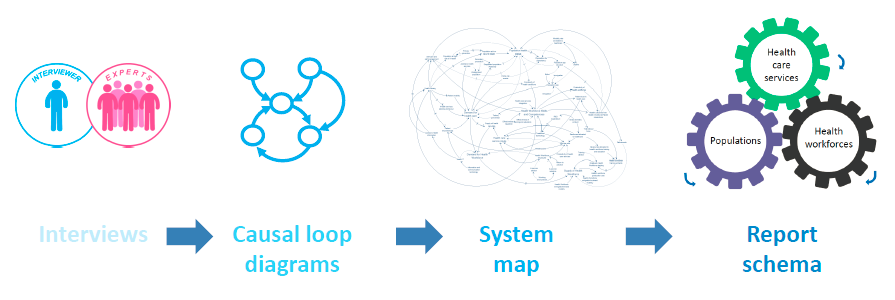 56 interviews, 264 drivers, over 6000 data items coded, visualised and processed as part of the work.
Future skills and competences - report and briefs
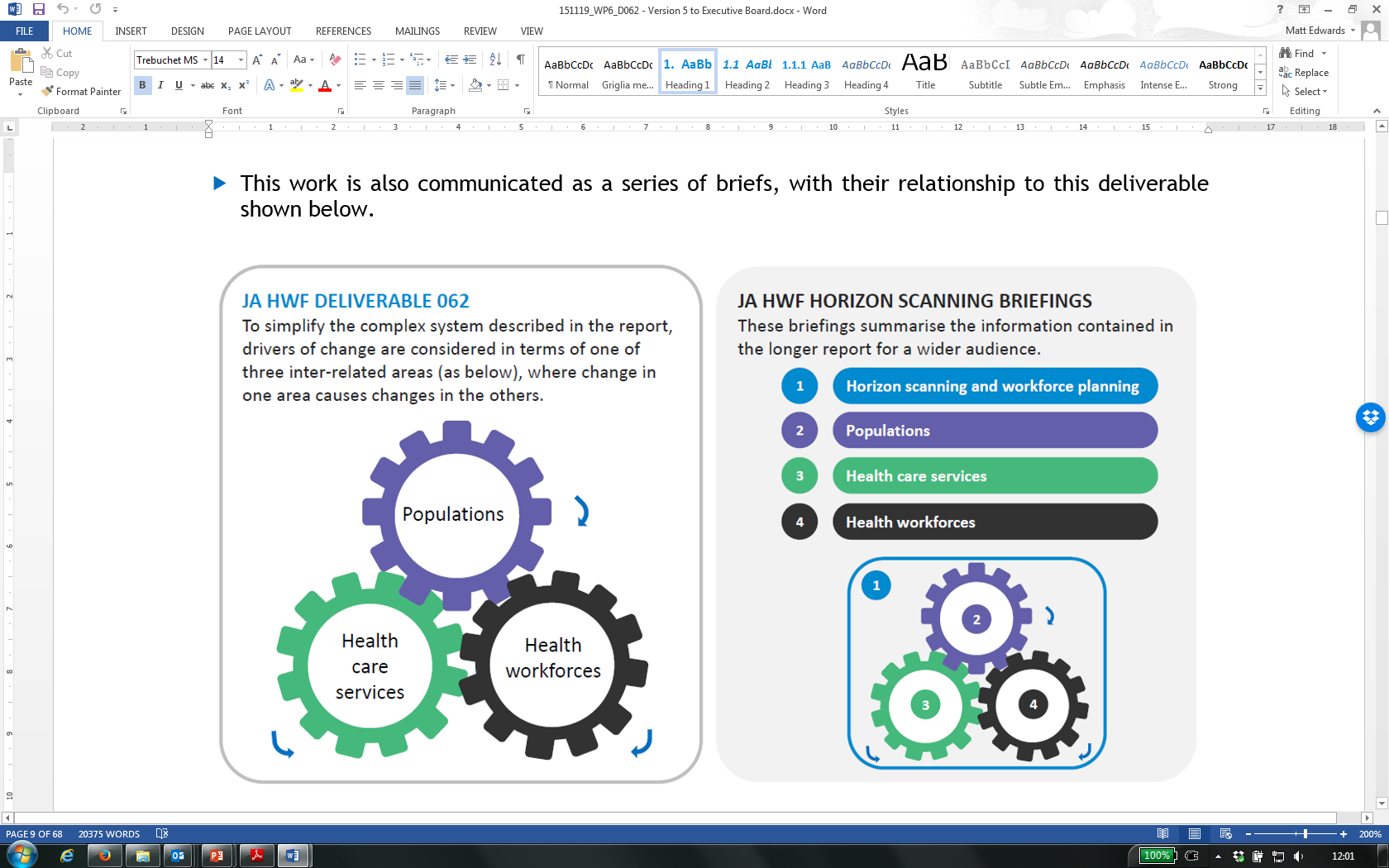 High-level drivers of change identified out to 2035
…which have implications to skills and competences
Populations
Continued in horizon scanning brief which includes examples of workforce impacts, education and training, workforce planning considerations.
Health care services
Continued in horizon scanning brief which includes examples of workforce impacts, education and training, workforce planning considerations.
Health care workforce
Continued in horizon scanning brief which includes examples of workforce impacts, education and training, workforce planning considerations.
Summary of messages
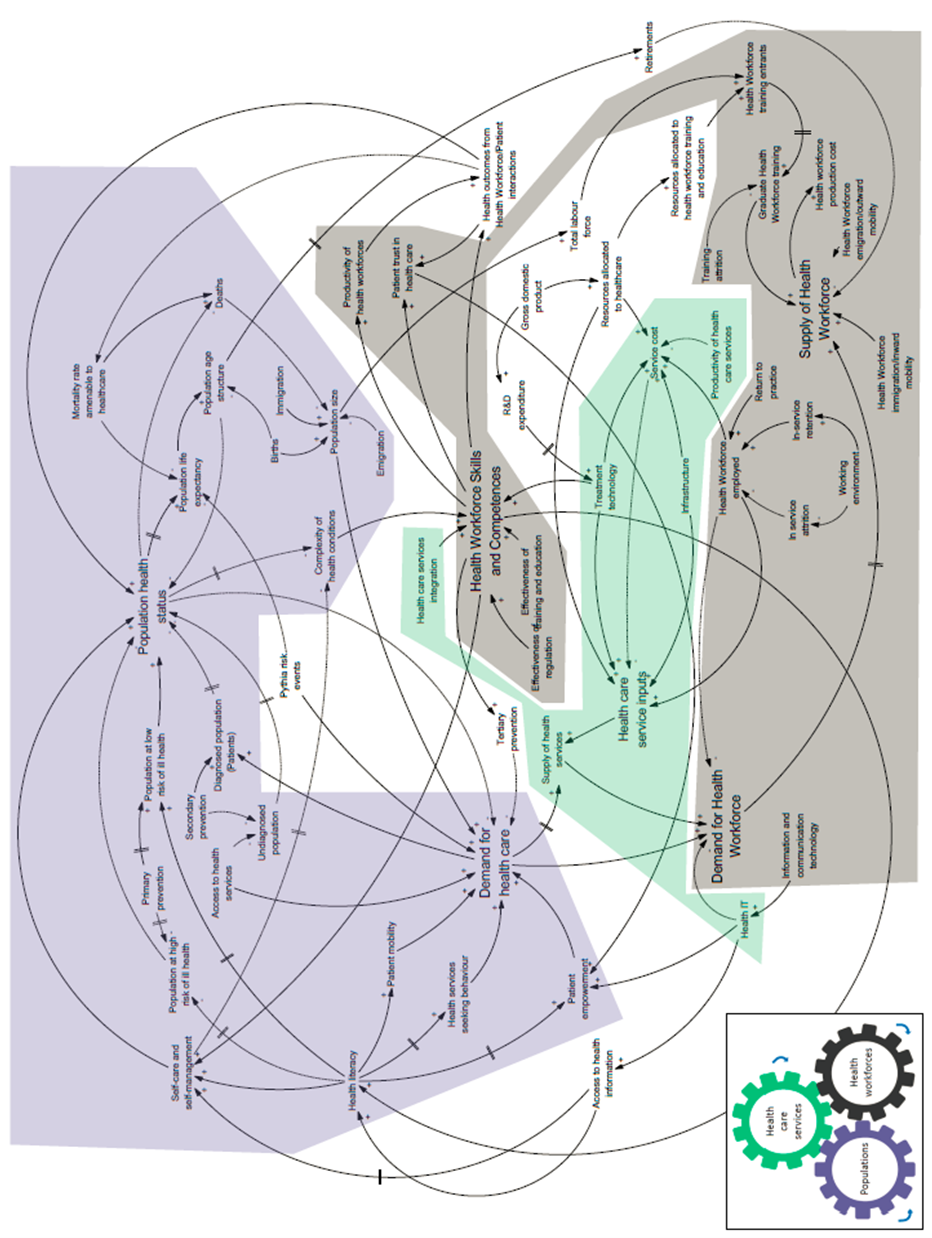 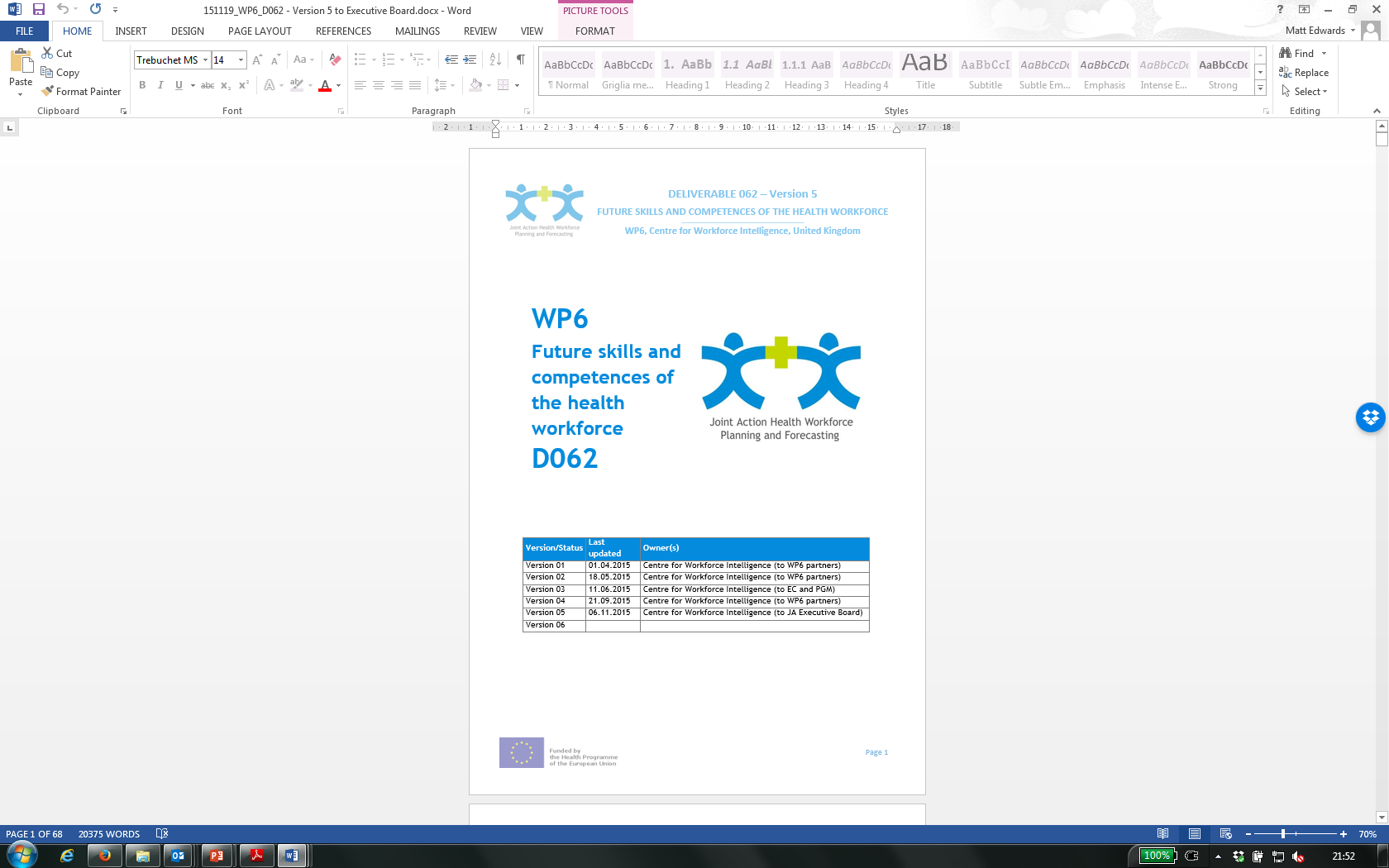 The work shares the methods used to conduct horizon scanning and provides tools – such as a system map to understand the dynamic nature of future change – which can be adapted to conduct and improve workforce planning in national-specific contexts. 
The report describes the variables and the relationships involved in workforce systems, highlighting the drivers of change to populations, health care services and health workforces. This qualitative understanding is best combined with quantitative modelling in national-specific contexts to project the relative size and uncertainty of workforce supply and demand pressures. 
The future of workforce planning must include multi-professional projections which effectively inform decision making by linking to appropriate policy decisions and combining qualitative and quantitative approaches.
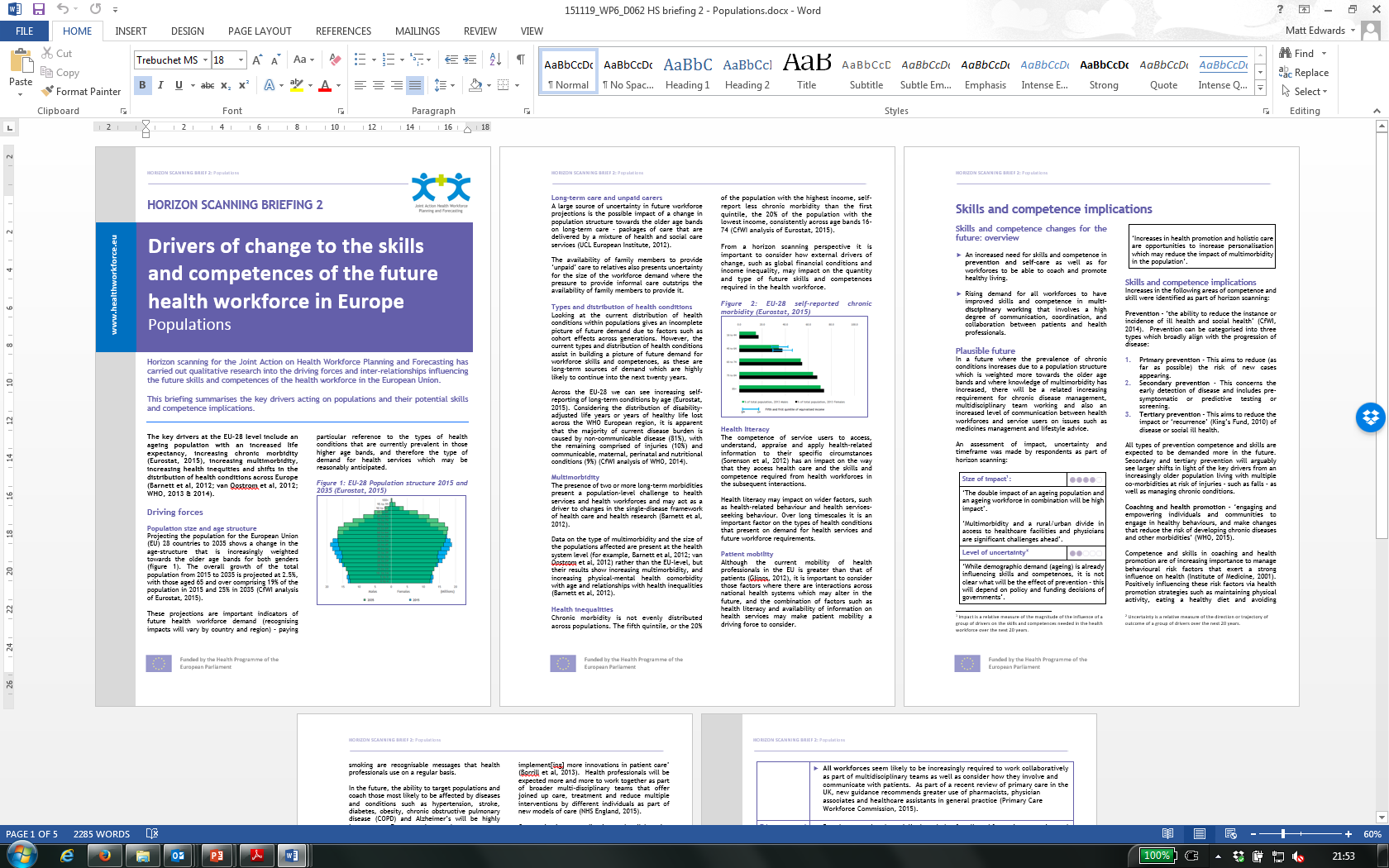 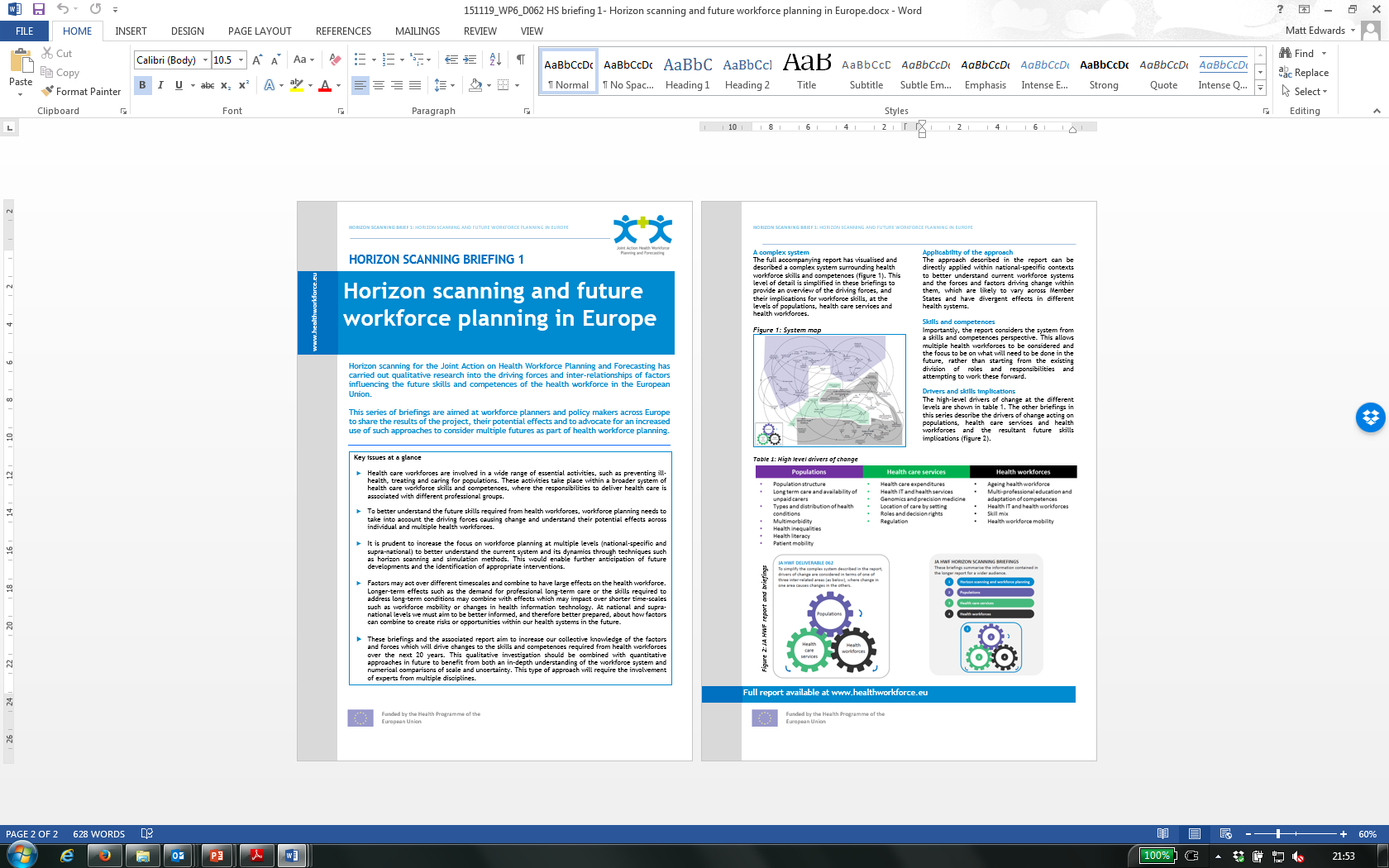 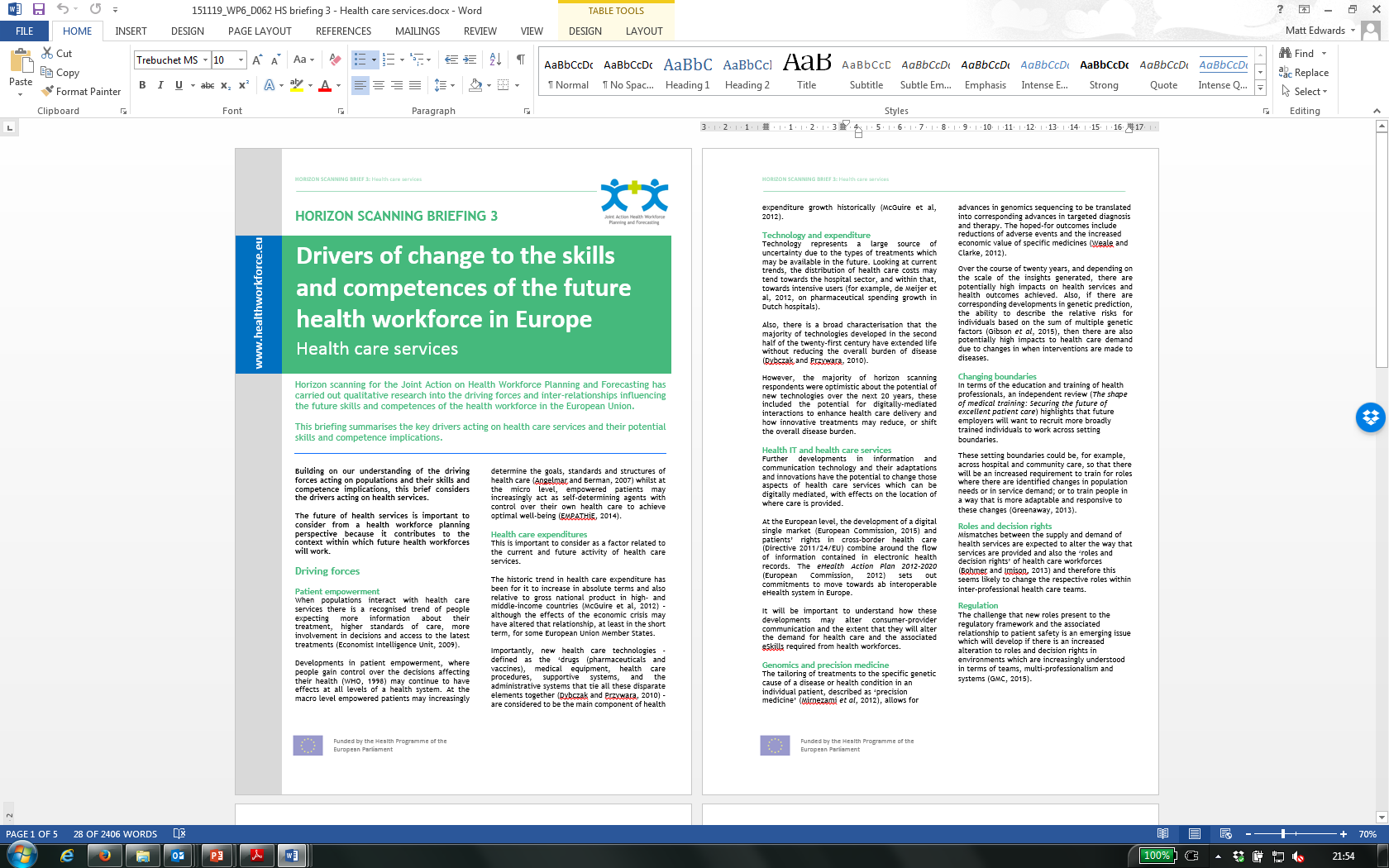 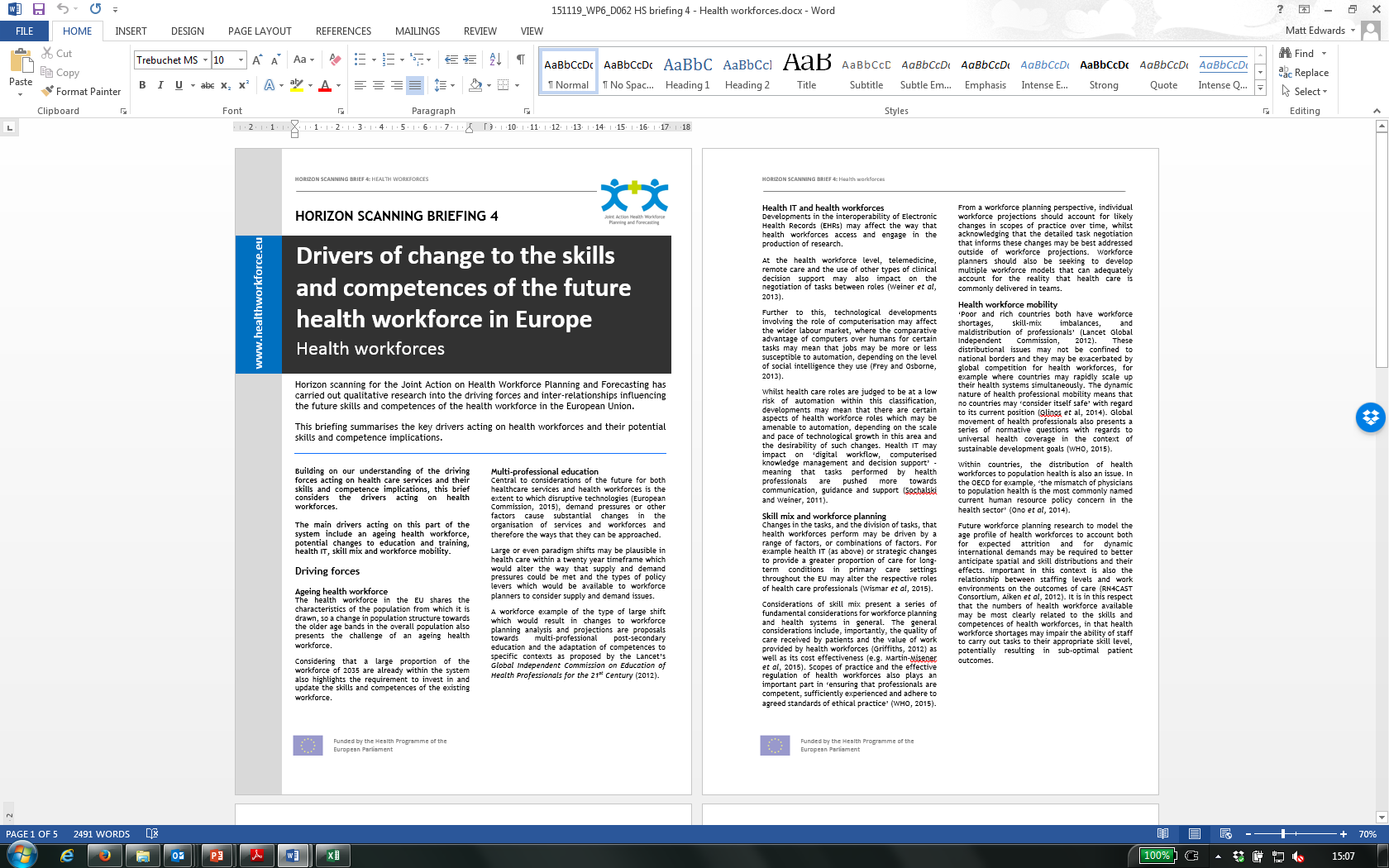 Available at www.healthworkforce.eu in 2016
Acknowledgements
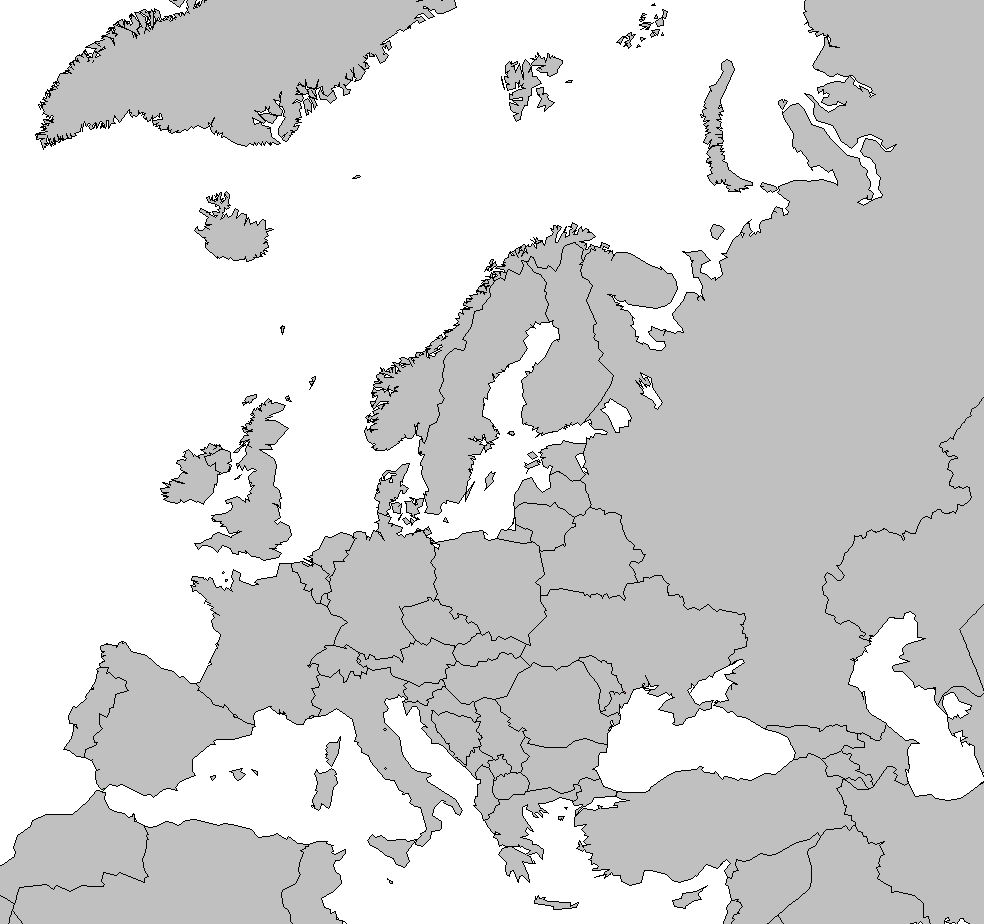 Thank you for the continued support from the EU Commission, EU Joint Action team, the Department of Health, UK and our national and international partners and advisors for participating in this and connected research.
Questions welcomed.